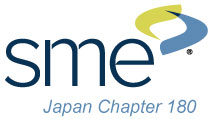 2019/2/22
SME本部移転
2018/5/11
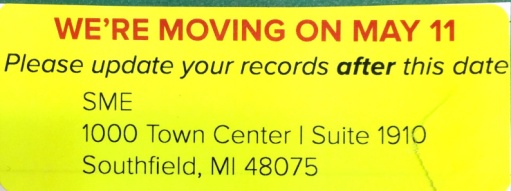 新オフィス
1000 Town Center, Suite 1910, Southfield, MI 48075
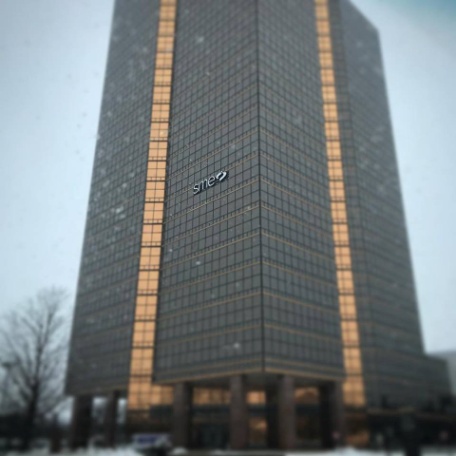 約25km
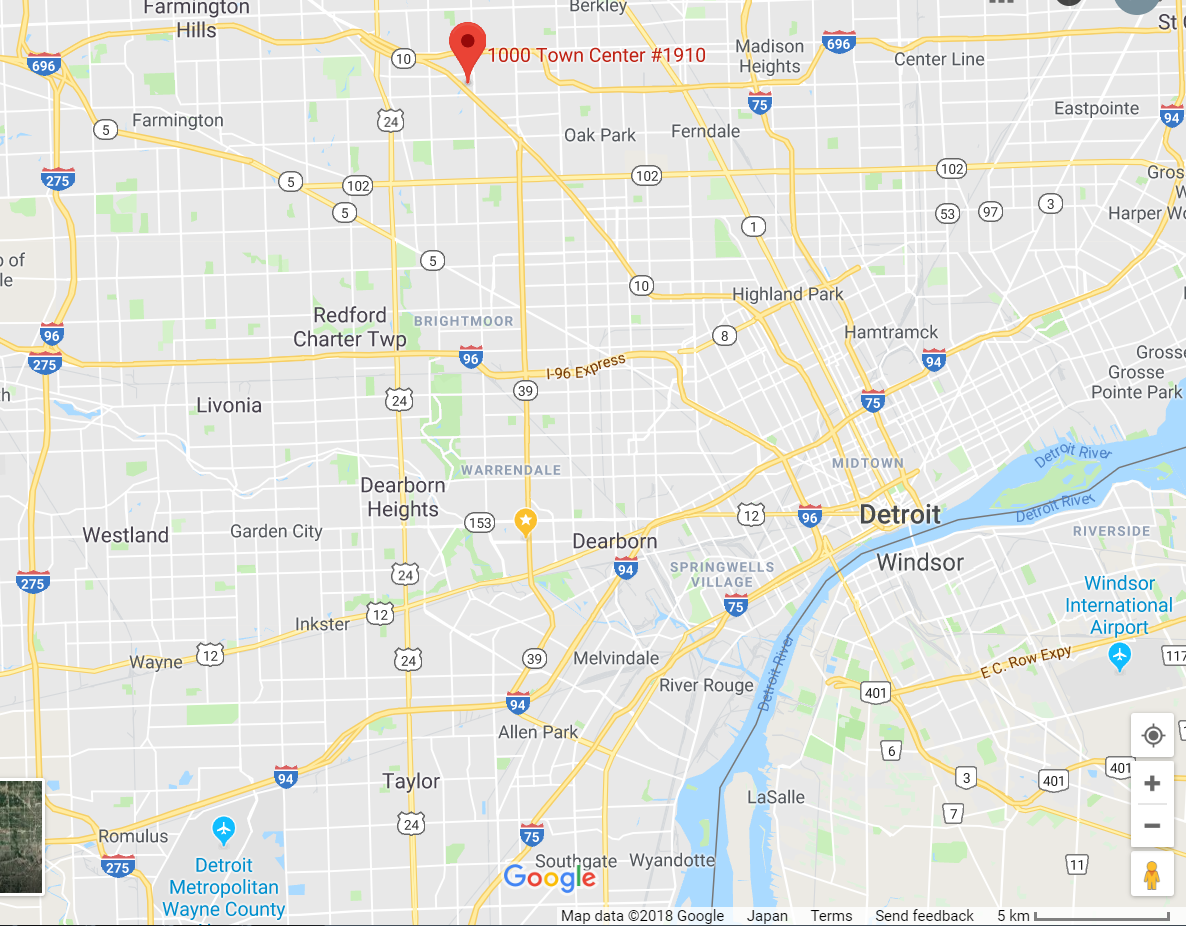 新
旧オフィス
One SME Drive Dearborn, MI 48128
約20km
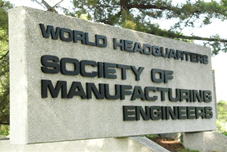 旧
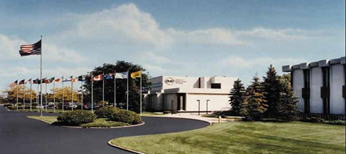 デトロイト
国際空港
SME本部移転
2018/5/11
新オフィス
1000 Town Center, Suite 1910, Southfield, MI 48075
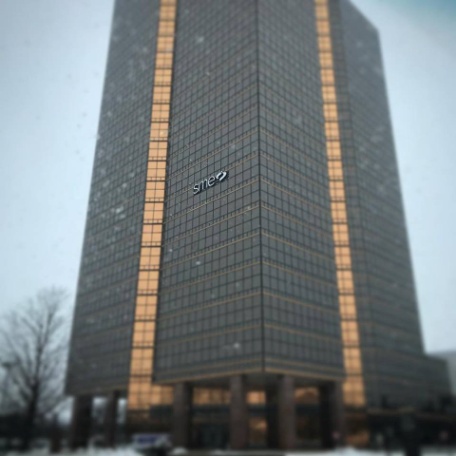 SME本部移転
2018/5/11
新オフィス
1000 Town Center, Suite 1910, Southfield, MI 48075
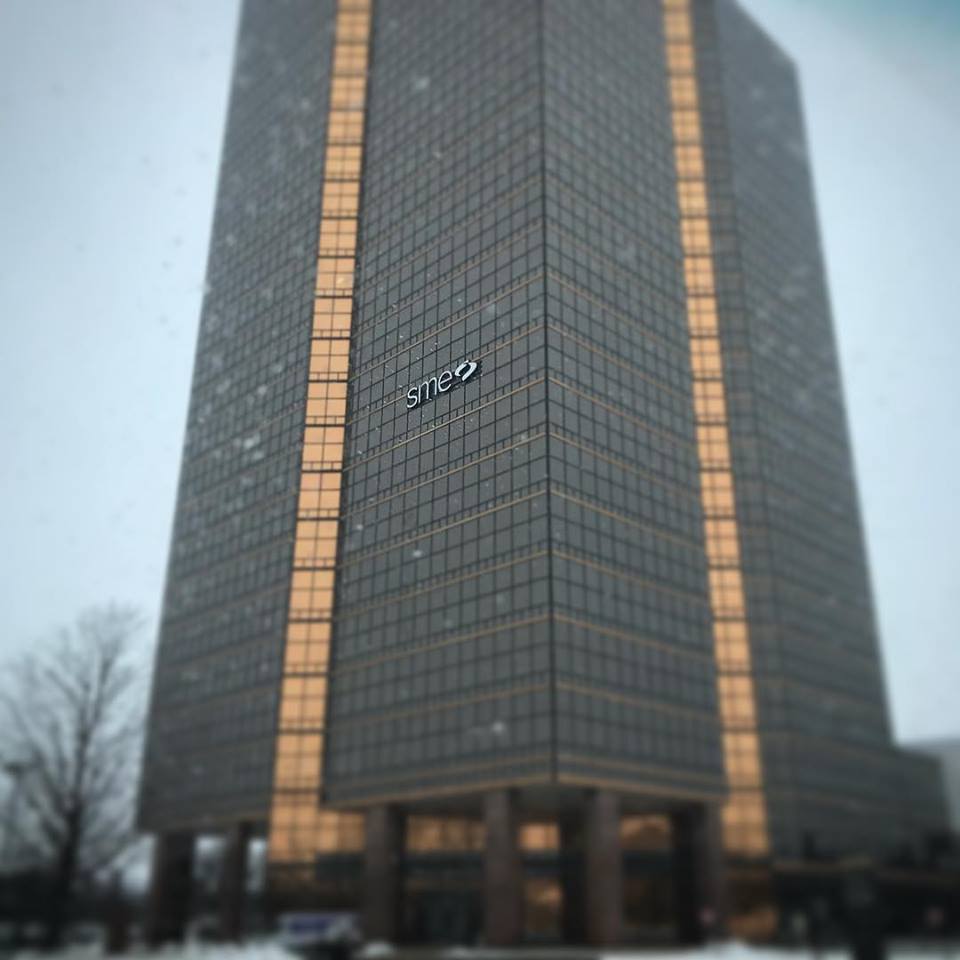 SME本部移転
2018/5/11
新オフィス
1000 Town Center, Suite 1910, Southfield, MI 48075
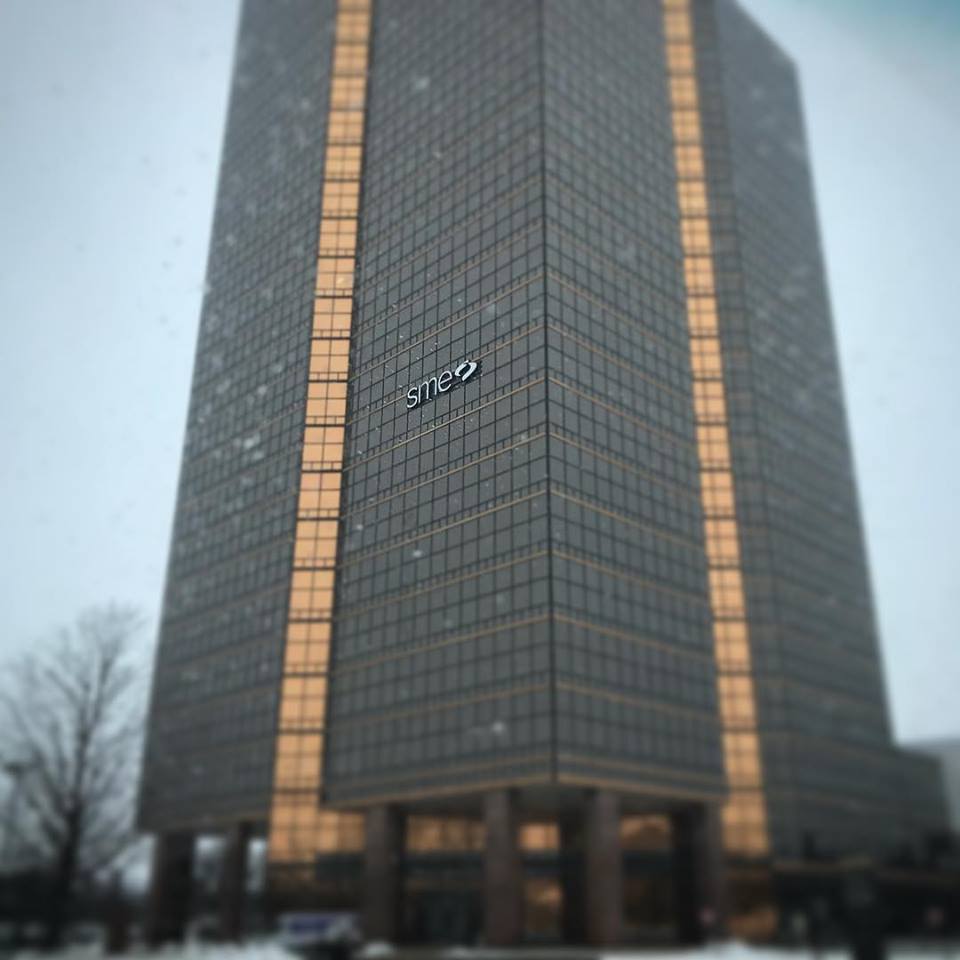 SME本部移転
2018/5/11
新オフィス
1000 Town Center, Suite 1910, Southfield, MI 48075
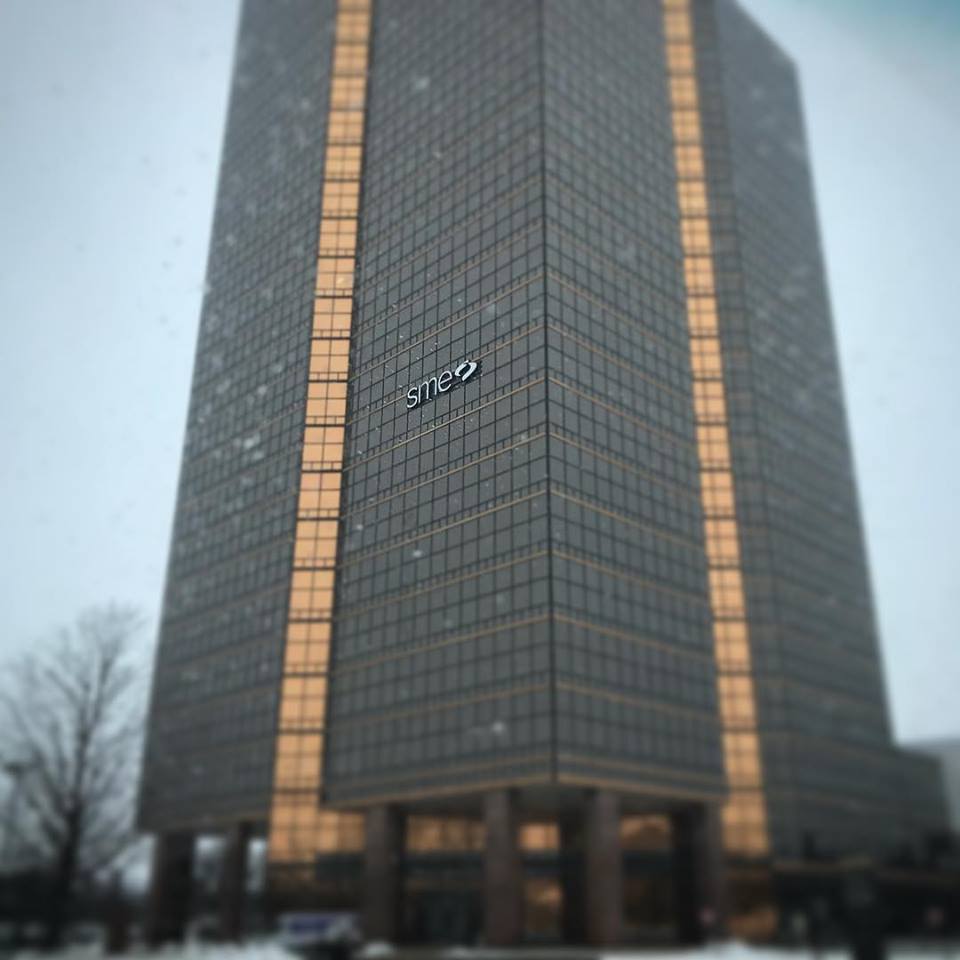 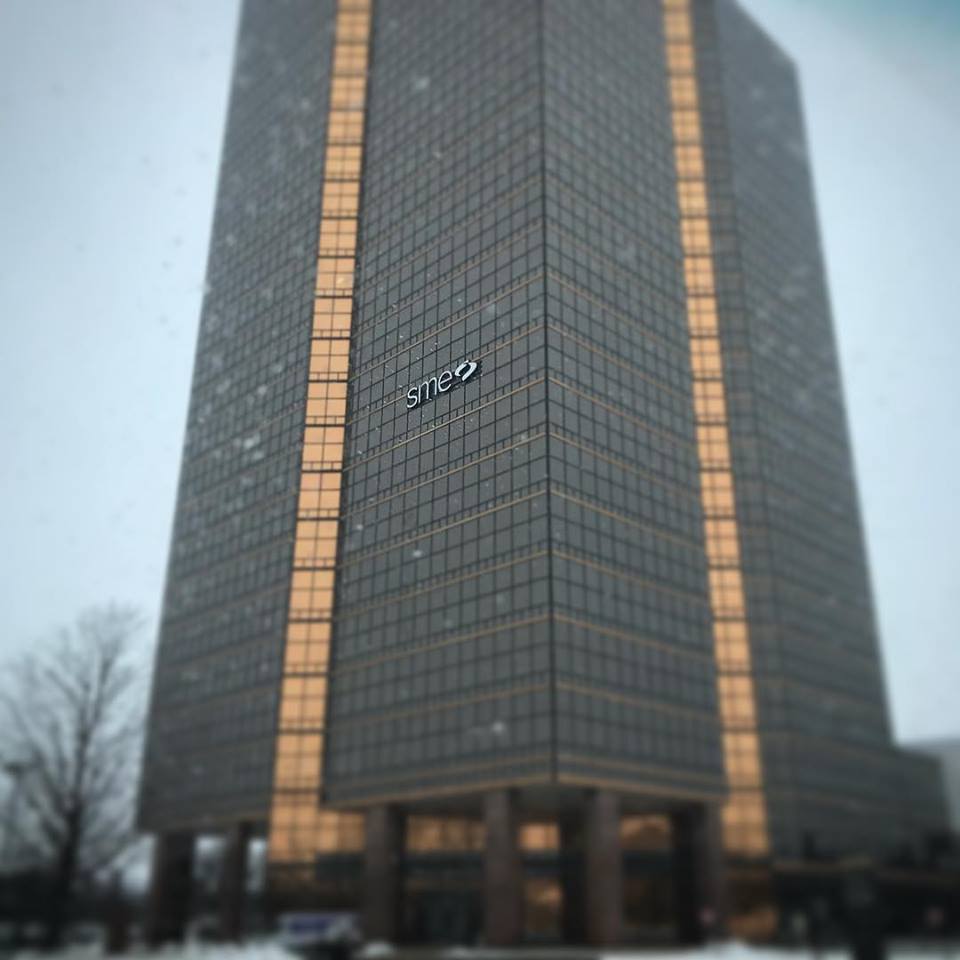 SME本部移転
2018/5/11
新オフィス
1000 Town Center, Suite 1910, Southfield, MI 48075